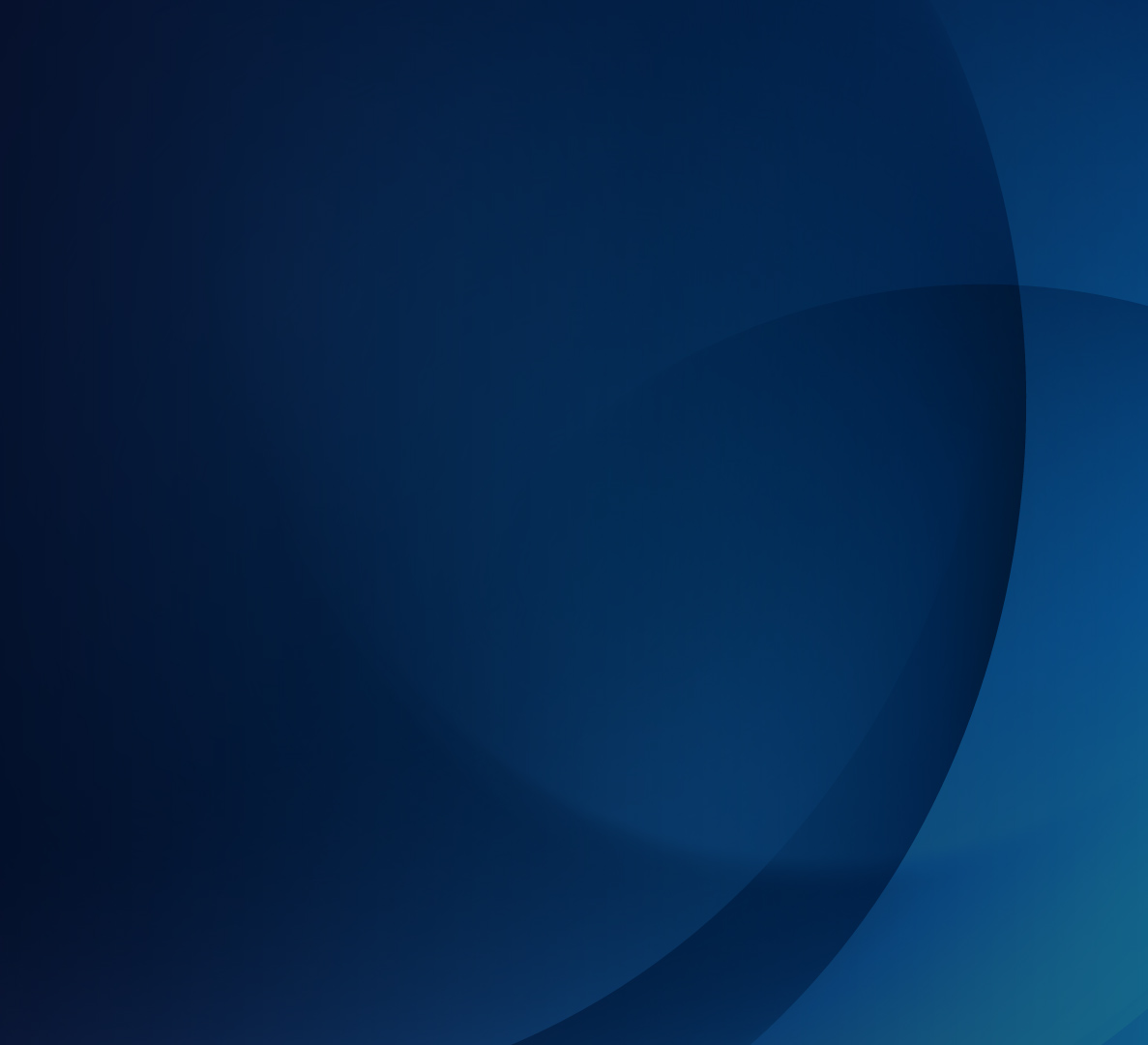 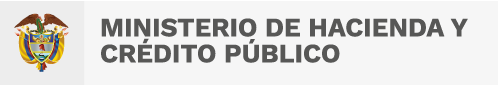 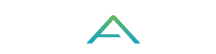 Cambios Circular Externa Operaciones Zona Franca
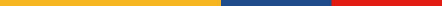 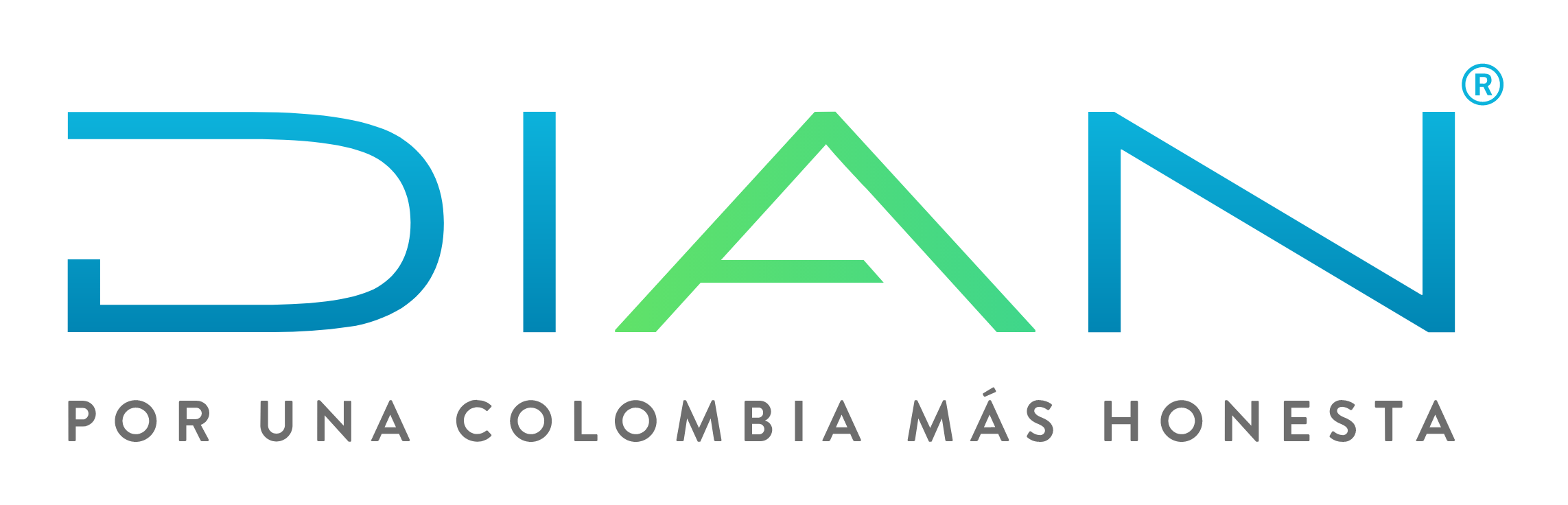 Códigos Nuevos
050. Salida definitiva por ventas de mercancías de usuarios de zona franca a una sociedad de comercialización internacional.
124. Ingreso desde el resto del mundo a zona franca de Café.
125. Ingreso desde el resto del mundo de semillas para siembra, grano, componente vegetal y plantas de cannabis en estado vegetativo
126. Ingreso desde el resto del mundo a zona franca de Cannabis no Psicoactivo o derivados no Psicoactivos de Cannabis
127. Ingreso desde el resto del mundo a zona franca de Cannabis Psicoactivo o derivados Psicoactivos de Cannabis
128. Ingreso desde el resto del mundo a zona franca de productos terminados de uso humano o veterinario
227. Salida al resto del mundo de Paquetes Postales y Envíos Urgentes, los operados por la Red Oficial de Correos y/o Empresas de mensajería especializada
228. Salida de mercancía al resto del mundo por servicio postventa.
233. Salida de zona franca al resto del mundo de Café
229. Salida al resto del mundo de semillas para siembra, grano, componente vegetal y plantas de cannabis en estado vegetativo.
230. Salida al resto del mundo de  Cannabis no Psicoactivo o derivados no Psicoactivos de Cannabis
231. Salidas de zona franca al resto del mundo de Cannabis Psicoactivo o derivados Psicoactivos de Cannabis
232. Salida de zona franca al resto del mundo de productos terminados de uso humano o veterinario.
333.  Reingreso desde el resto del territorio aduanero nacional de bienes para pruebas de calidad
380. Ingreso desde el resto del territorio aduanero nacional de Café.
391. Ingreso desde el Territorio Aduanero Nacional de semillas para siembra, grano, componente vegetal, plantas de cannabis en estado vegetativo, cannabis psicoactivo y no psicoactivo y sus derivados y productos terminados de uso humano o veterinario.
433. Salida al resto del territorio aduanero nacional de bienes para pruebas de calidad
480. Salida de zona franca al resto del territorio aduanero nacional de Café.
491. Salida al territorio aduanero nacional de Ingreso de semillas para siembra, grano, componente vegetal, plantas de cannabis en estado vegetativo, cannabis psicoactivo y no psicoactivo y sus derivados y productos terminados de uso humano o veterinario.
516. Ingreso de mercancía proveniente de otra zona franca. (cuando sale por operación 616)
Medellín
Barranquilla
Buenaventura
Códigos Eliminados
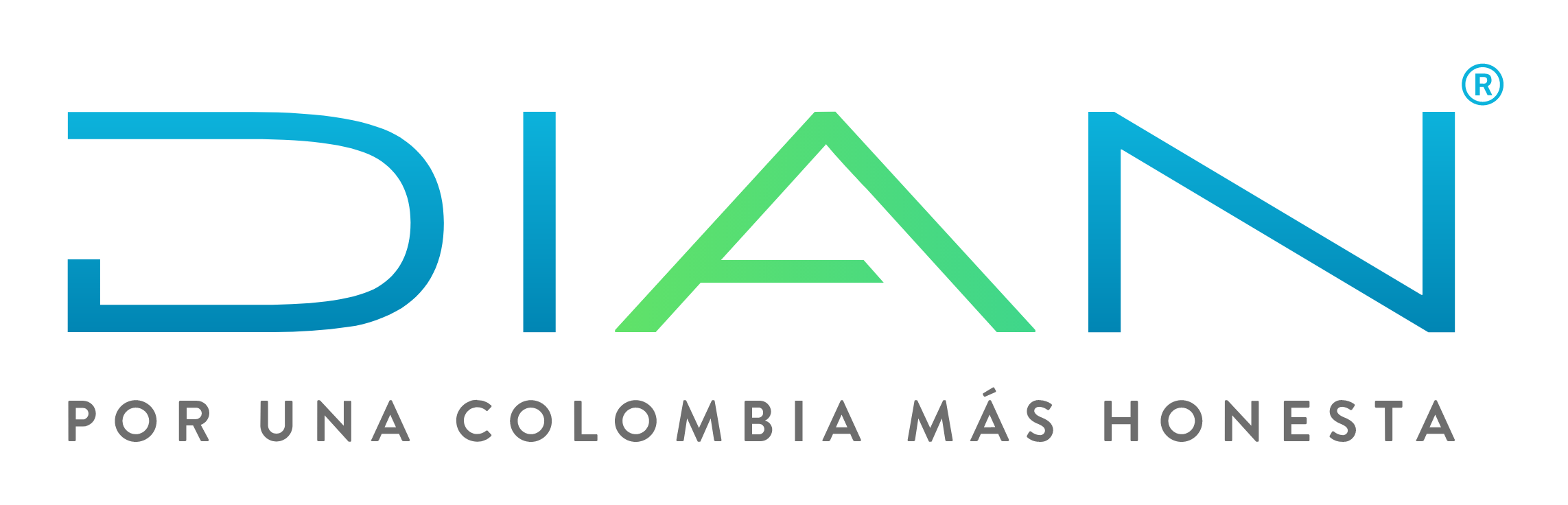 Código
Descripción
Motivo
Operación
Viola principio de exclusividad art. 6 Decreto 2147 de 2016. Conceptos lo ratifican
Se refiere a las materias primas, insumos, bienes intermedios, partes y piezas que salen de zona franca con el fin de realizarles un proceso de transformación en el resto del mundo y su permanencia en el exterior será por un tiempo determinado. Se considera que la transformación entraña un cambio físico, es decir que el bien que sale originalmente pierde su identidad al ser transformado o incorporado en otro bien. El bien final se convierte en un nuevo bien producido.
Salida temporal al resto del mundo de materias primas, insumos, bienes intermedios, partes y piezas para ser transformadas.
206
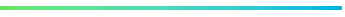 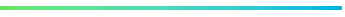 Medellín
Barranquilla
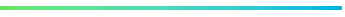 Es la operación que permite el reingreso de mercancía a la Zona Franca después de haber sufrido un proceso de transformación en el resto del mundo e ingresa con la intención de permanecer indefinidamente en la Zona Franca.
Se considera que la transformación entraña un cambio físico, es decir que el bien que ingresa originalmente pierde su identidad al ser transformado o incorporado en otro bien. El bien final se convierte en un nuevo bien producido.
Viola principio de exclusividad art. 6 Decreto 2147 de 2016. Conceptos lo ratifican
Reingreso definitivo desde el resto del mundo de mercancías que salieron temporalmente para transformación.
Buenaventura
107
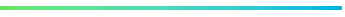 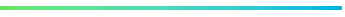 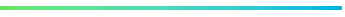 Operación sin ningún registro, no es utilizada, lleva otra trazabilidad
Salida definitiva al resto del mundo de mercancías que ingresaron de otra zona franca colombiana para ser procesadas reparadas o transformadas.
Es la operación que permite la salida de mercancías al resto del mundo, desde una zona franca diferente de la cual había ingresado temporalmente después de ser sometidas a un proceso de reparación o transformación.
209
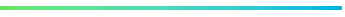 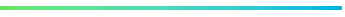 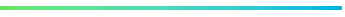 Operación repetida, ya existe el código 309.
Es la operación que permite el reingreso a un usuario de mercancías que fueron objeto de un proceso parcial en el territorio nacional, a las cuales se les incorporó un valor agregado nacional.
Reingreso desde el resto del territorio nacional de mercancías que se encontraban en procesamiento parcial.
314
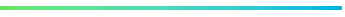 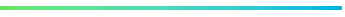 Generalidades
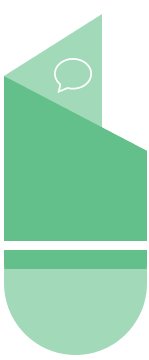 Circular 0004 15/05/2023
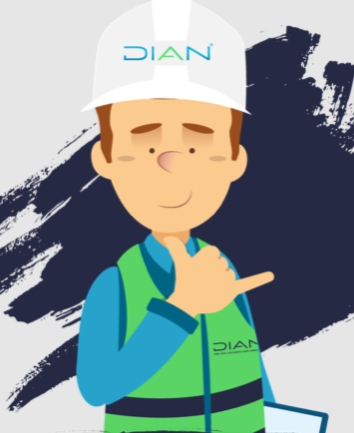 Medellín
Barranquilla
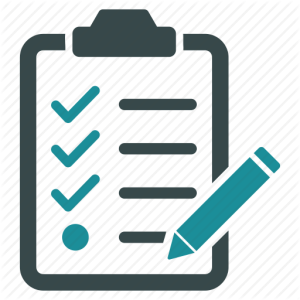 Si bien la circular
0004 del 15/05/2023 pretendió consolidar todas las circulares emitidas en  la materia, aún sigue vigente la circular 00011 del 19/04/2011
Circular 0011 19/04/2011
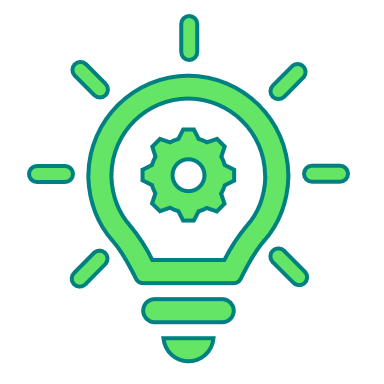 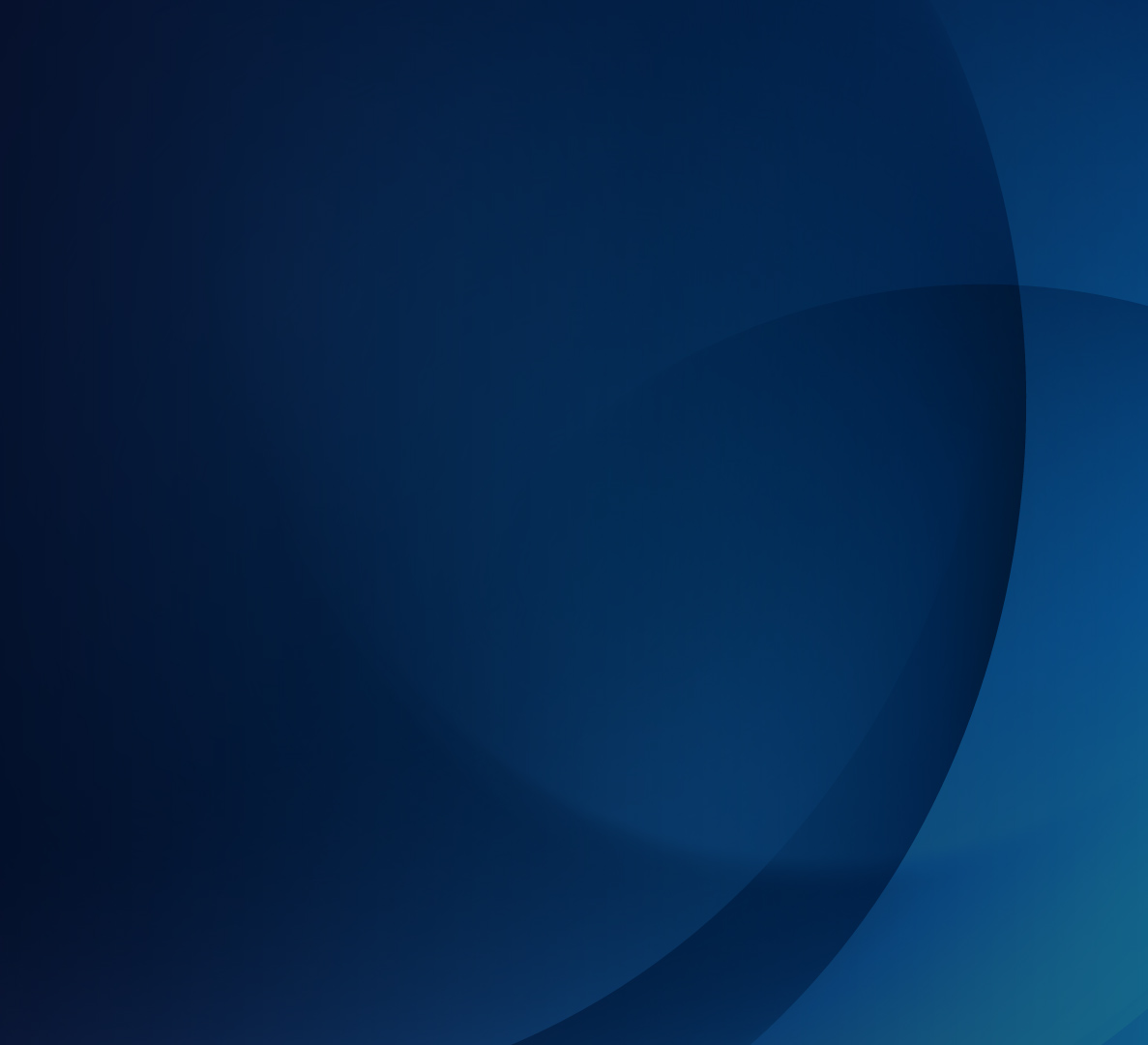 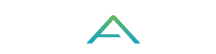 AGRADECIMIENTOS
Cambios Circular Externa Operaciones Zona Franca.
SUBDIRECCIÓN DE OPERACIÓN ADUANERA
DIRECCIÓN DE GESTIÓN DE ADUANAS.
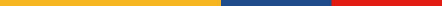